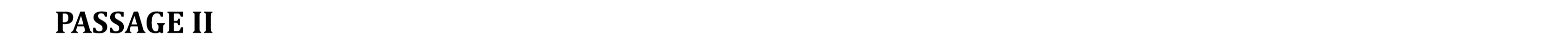 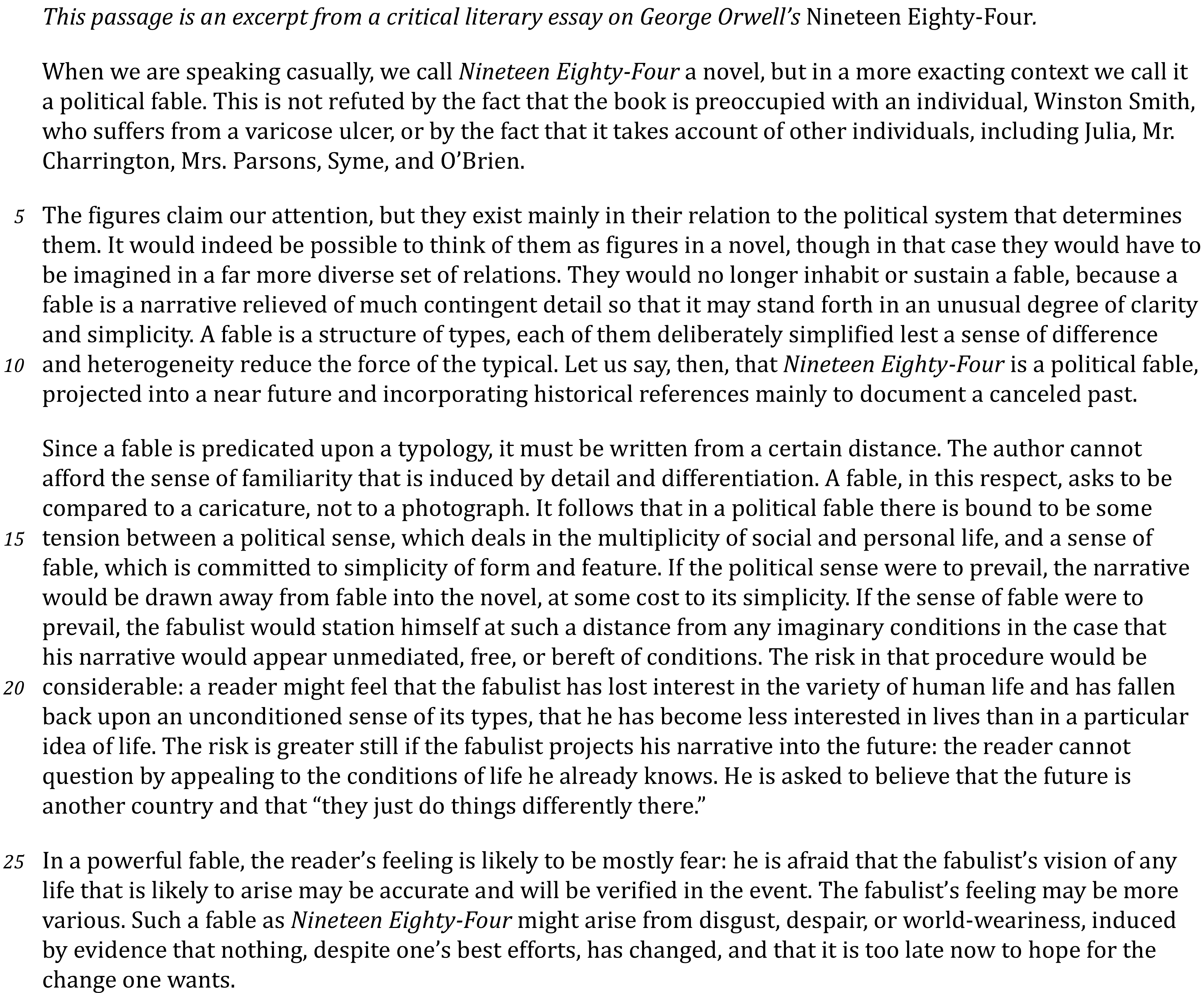 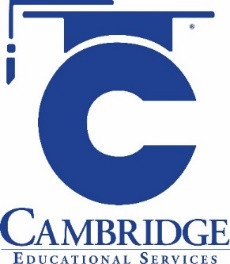 Understand the author’s overall approach Level: Advanced Skill Group: Main Idea
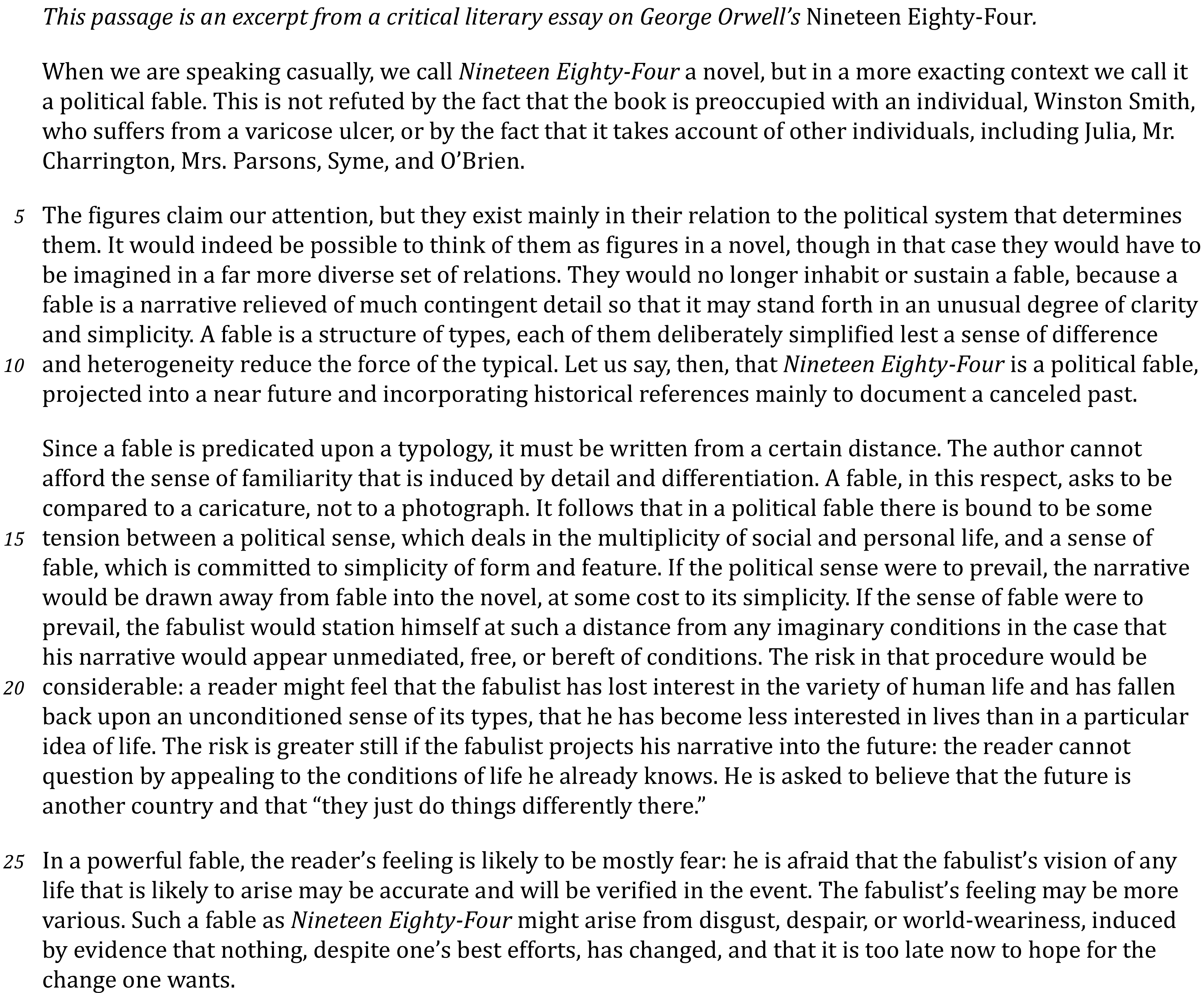 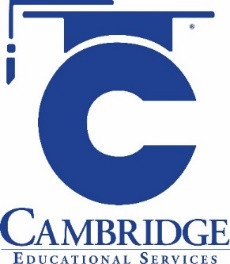 Understand the author’s overall approach Level: Advanced Skill Group: Main Idea
Main Idea
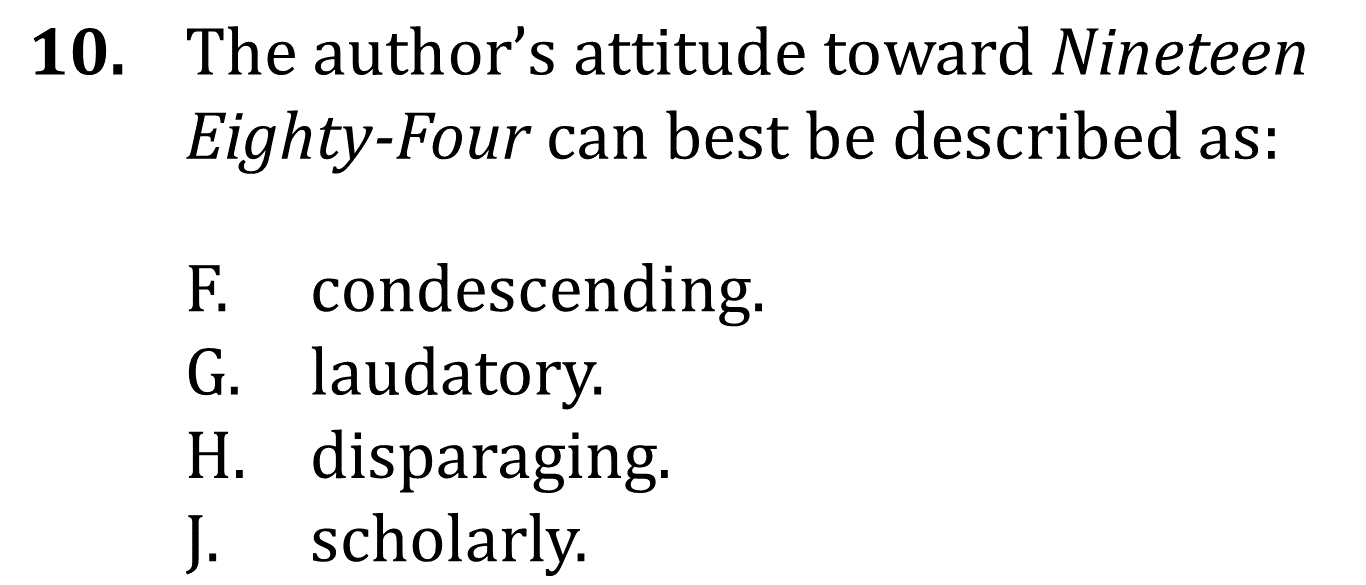 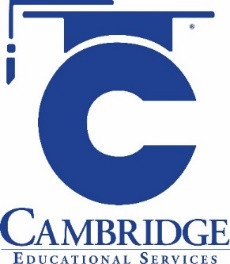 Understand the author’s overall approach Level: Advanced Skill Group: Main Idea
Main Idea
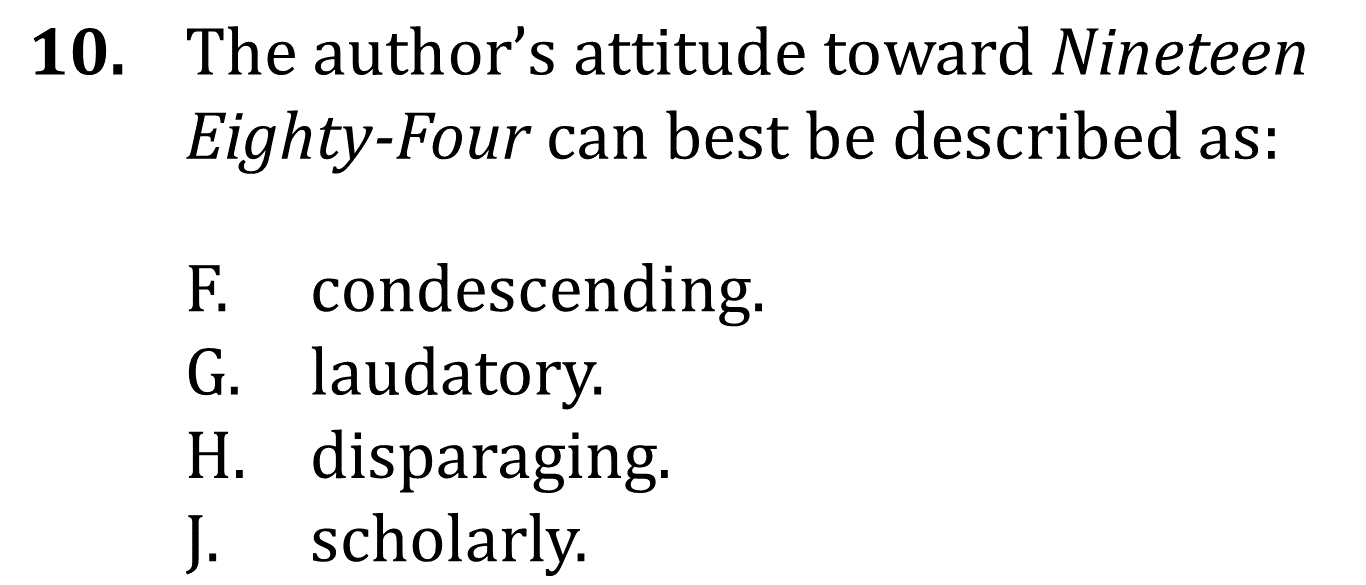 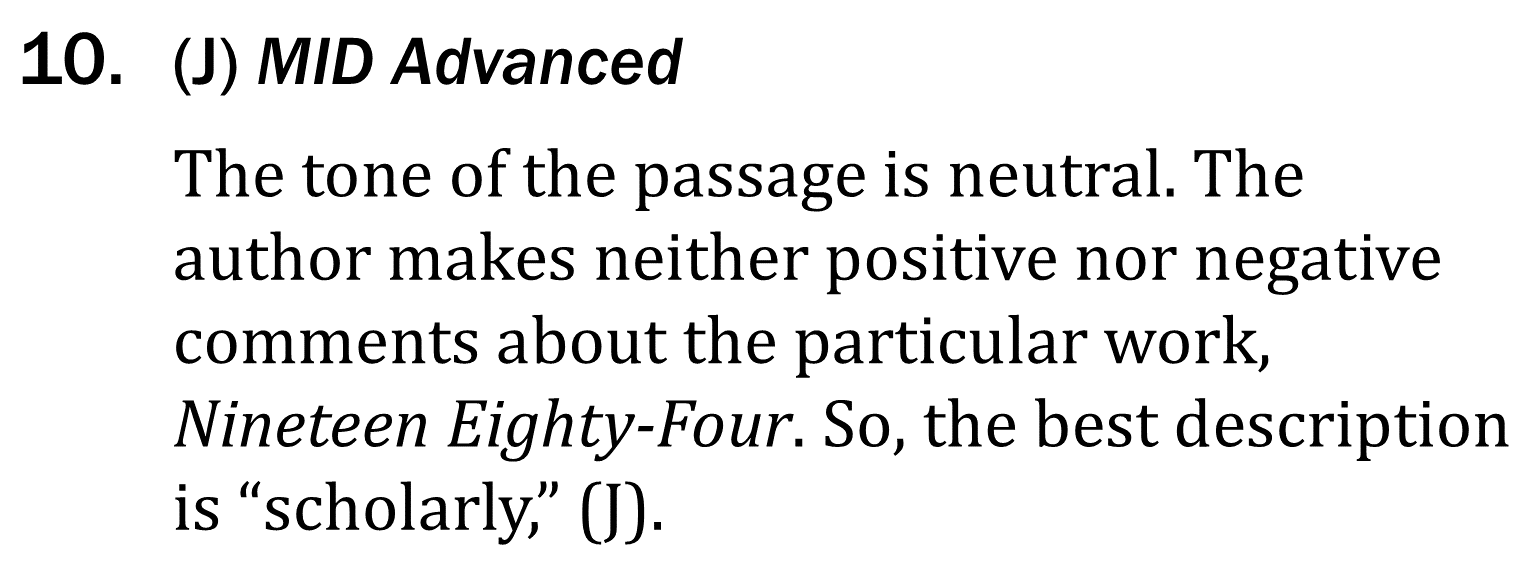 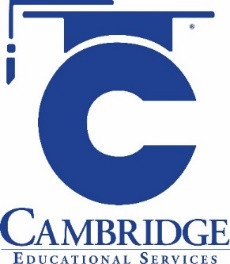 Understand the author’s overall approach Level: Advanced Skill Group: Main Idea